Правильный образ жизни – залог здоровья ребенкаЛаврова Алла Евгеньевнад.м.н., зав. отделением гастроэнтерологии
Здоровье гораздо более зависит от наших привычек и питания, чем от врачебного искусства. Джон Лёбок
Всем известно и понятно,
Что здоровым быть приятно.
Только надо знать.
Как здоровым стать…
Три основные правила режима дня!
Соблюдение режима сна
Соблюдение режима питания
Попеременная умственная и физическая нагрузка. Школьник должен активно двигаться не менее 2-х часов в день!
Соблюдение режима сна!
Ночной сон должен составлять не менее 9 часов в день. 
 Согласно биоритмам человека, лучше ложиться спать не позднее  21 -22 часов. 
Будите ребенка не позднее 1,5 часов до начала занятий. 
Переход ко сну должен быть плавным. Желательно исключить занятия на компьютере, просмотр телевизора в последние 1,5 часа перед сном. Также не откладывайте на это время выполнение домашнего задания.
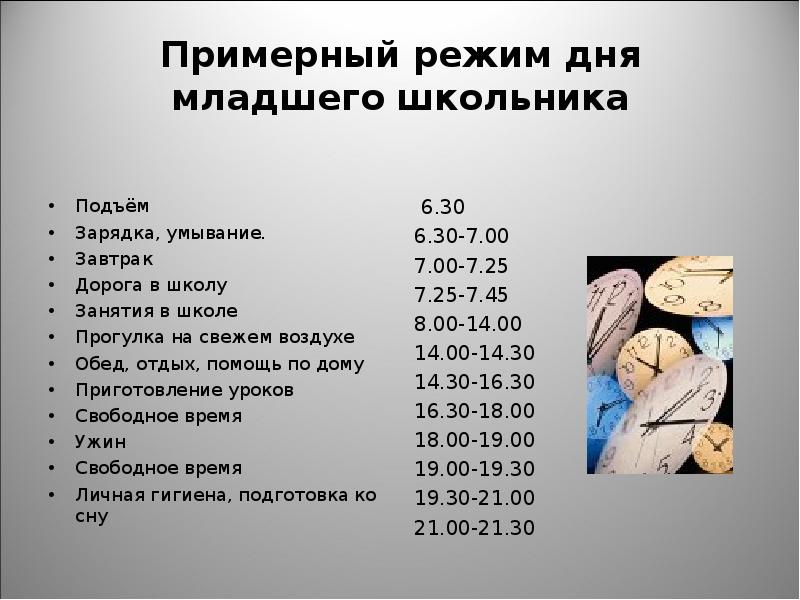 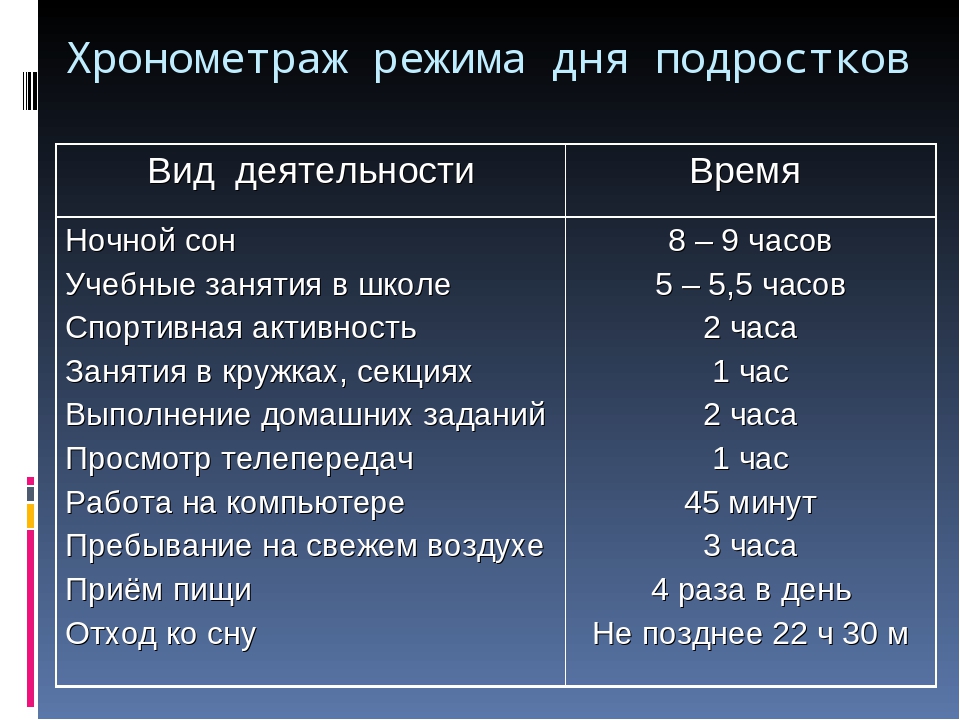 Рациональное питание
Place your screenshot here
«Прежде чем за стол вам сесть,
Вы подумайте, что съесть»
Пирамида здорового питания
Помните!
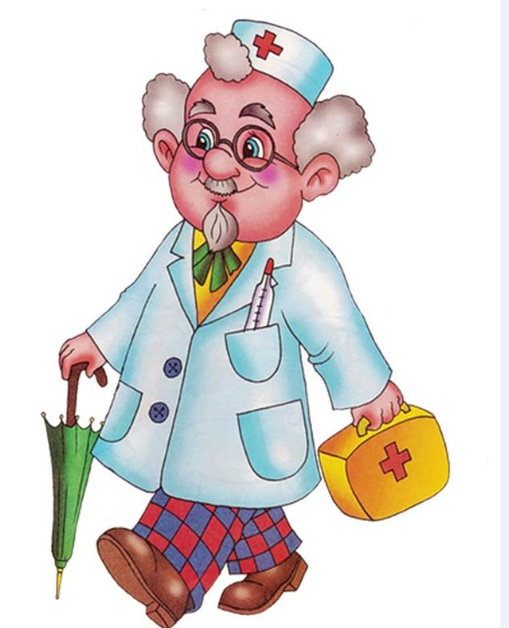 Отсутствие  завтрака сказывается на успеваемости ребенка.
 Завтрак должен включать в себя  белки: творог, мясо (не колбаса!) Это позволит Вашему ребенку дольше  чувствовать себя сытым.  
На завтрак школьникам рекомендуют давать преимущественно углеводные продукты (в том числе каши, сладкий чай).  Для питания клеток мозга необходимы именно углеводы! Именно они поддерживают способность к обучению.
Наиболее полезны «сложные» углеводы: свекла, морковь, тыква, орехи,  крупы,  макаронные изделия,  цельно-зерновой хлеб и т.д. Свойство «сложных углеводов» в том, что они усваиваются дольше чем «простые», надолго сохраняя работоспособность ребенка в школе. 
Бесконтрольное употребление «простых углеводов» (мед, сахар, варенье, кондитерские изделия, белый хлеб, сладкие фрукты и т.д)  приводит к набору лишнего веса у детей. Легкоусвояемые «простые углеводы»  следует ограничить, но не исключить! При их отсутствии в рационе у ребенка может появиться состояние усталости и сонливости!
Витамины нам полезны,
Это точно знаю.
Только их не из таблеток
Я употребляю.
Получаю их из пищи
Вкусной и полезной.
Где же прячутся они?
Очень интересно.
Если вы хотите хорошо расти, хорошо
видеть:
Если вы хотите быть сильными, иметь
хороший аппетит:
Если вы хотите чтобы кости и зубы
были здоровыми:
Если вы хотите реже простужаться, быть
бодрыми:
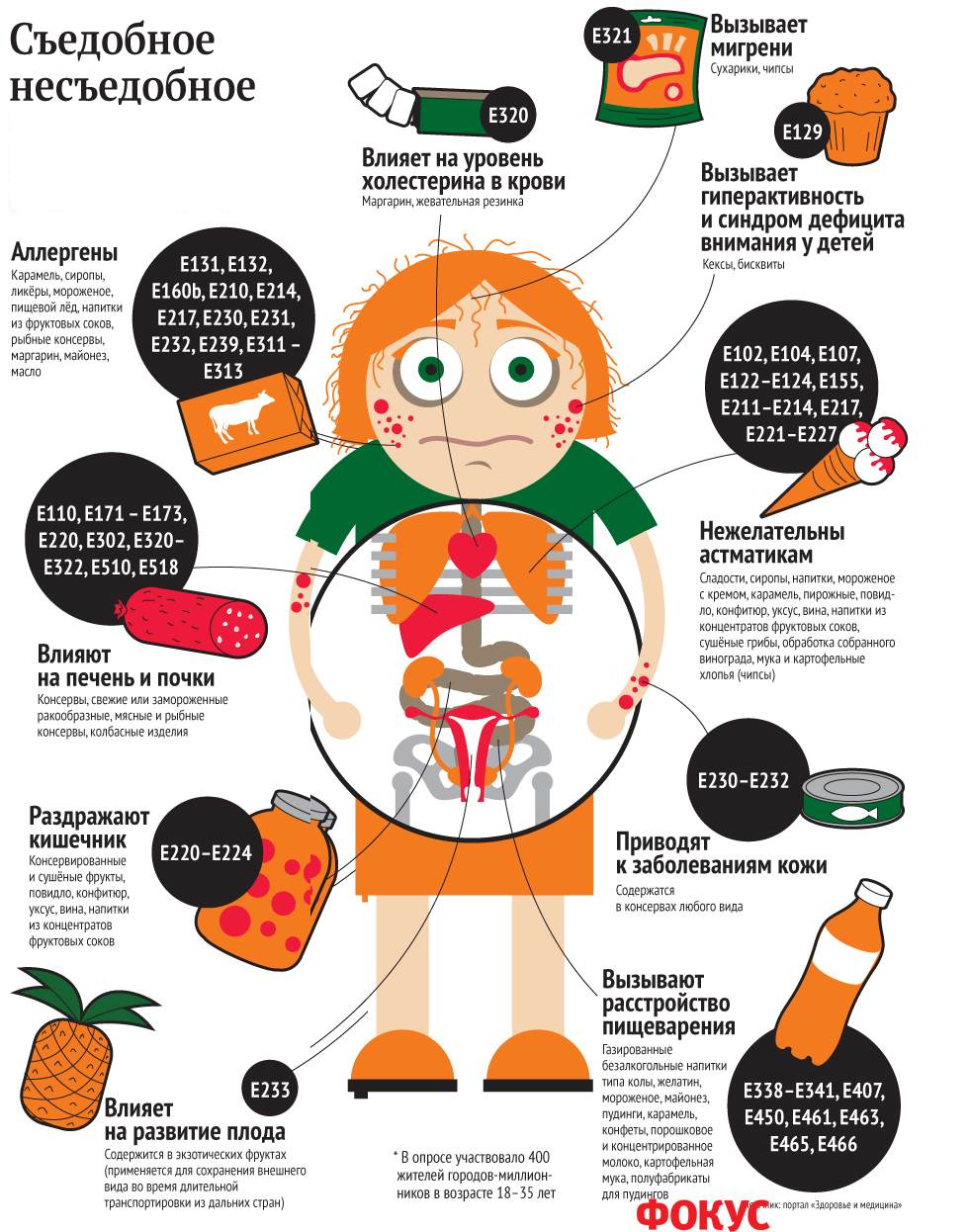 Адекватный питьевой режим
Использование воды, предназначенной для детского питания.

3-7 лет
1,5-1,7 л в сутки

Старше 7 лет 
1,7-2,0 л в сутки
Физическая нагрузка
Утром не ленись - 
На зарядку становись…
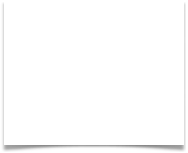 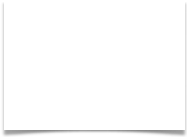 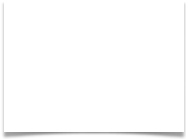 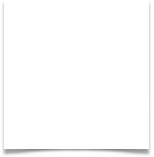 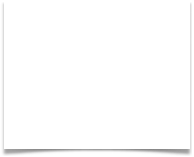 Закаливание - мощное оздоровительное средство.
Умывание прохладной водой
Купание в водоемах
Воздушные и солнечные ванны
Обтирание влажным полотенцем
Контрастный душ
Гигиена
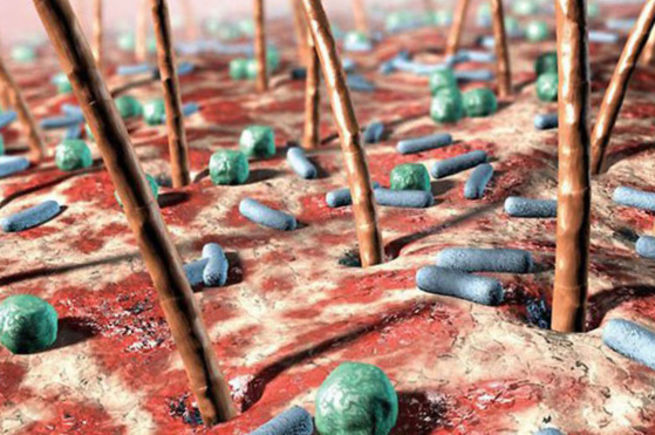 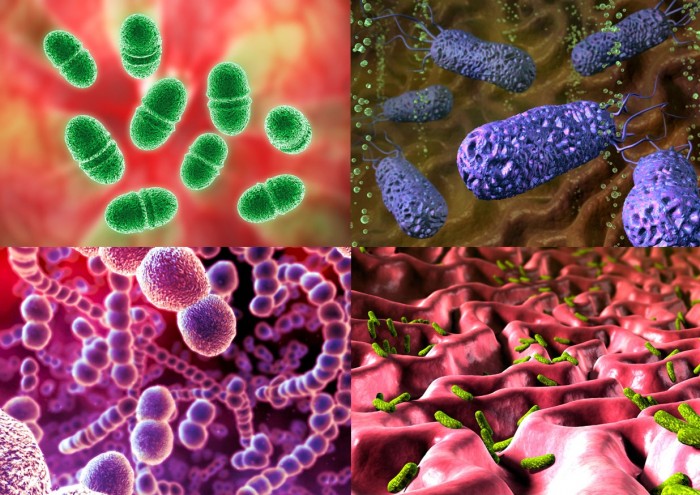 Там, где грязь, живут микробы.
Мелкие – не увидать.
Их, микробов, очень много,
Невозможно сосчитать.
Мельче комаров и мошек
В много-много тысяч раз.
Тьма невидимых зверюшек
Жить предпочитают в нас.
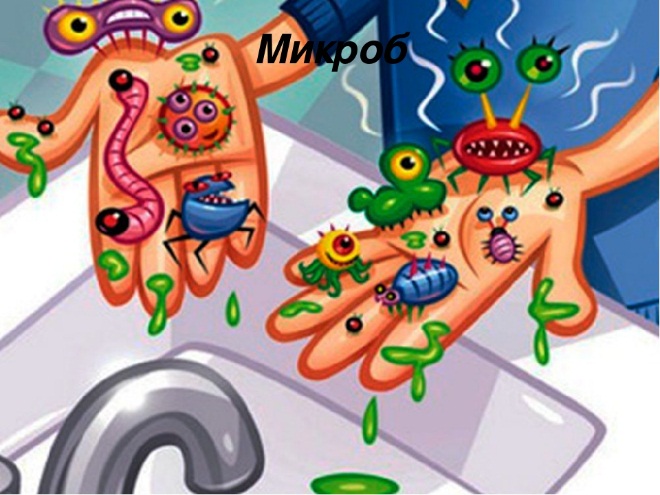 гастроэнтеролог
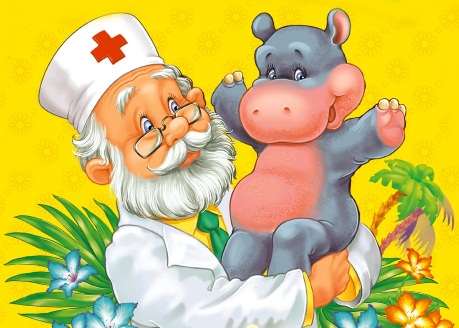 Важные симптомы:
Снижение или усиление аппетита
Потеря веса
Неприятный запах изо рта
Сухость кожи
“Тени” под глазами
Наличие крови (других примесей) в кале
Утомляемость
Снижение успеваемости
травматолог
травматолог
аллерголог
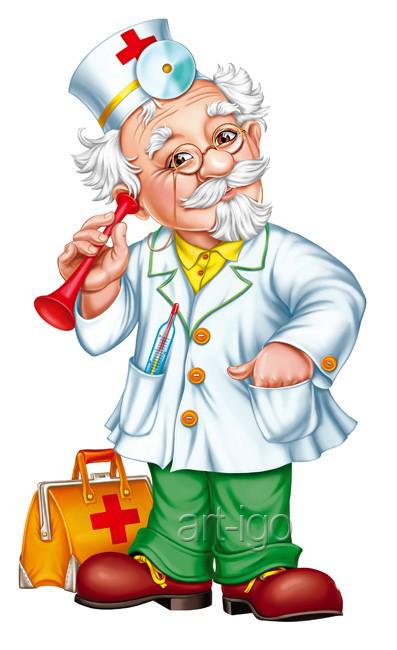 На что еще обращать внимание родителям:
Отеки кожи и слизистых оболочек, сыпь
Связь жалоб с приемом определенных продуктов питания
Сезонность появления жалоб
«Круги» под глазами
Затяжной кашель
Частые ОРЗ
Наиболее частые  жалобы:
Зуд, покраснение, шелушение кожи
 Слезотечение 
Чихание, покашливание
Выделения из носа
Заложенность носа
Осиплость голоса
Первая помощь при респираторных инфекциях
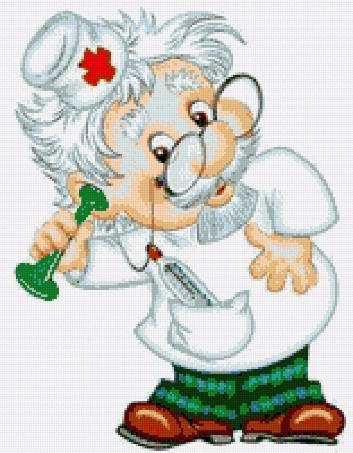 При необходимости сбить температуру.
Теплое питье, желательно с кислинкой (чай с лимоном, компоты, морсы). Молоко, как и молочные продукты,  следует исключить, особенно если болит горло. В молоке активно развиваются болезнетворные бактерии.
Покой. Отмена всех мероприятий вне дома.
Частое промывание носа солевыми растворами (даже если нет выраженного насморка).
Полезно употребление лука, чеснока.
При болях в горле – полоскание теплой соленой водой, травами (шалфей, ромашка).
Следите за температурой и влажностью воздуха. В доме не должно быть слишком сухо (включите увлажнитель воздуха) или слишком сыро (включите обогреватель).
При заложенности носа на ночь рекомендуется применять детские сосудосуживающие капли. Это является не только залогом комфортного засыпания ребенка, но и профилактикой отитов (заболеваний ушей)!
Первая помощь при кишечных инфекциях
Постарайтесь остановить рвоту, если она есть. Помните, что обильное питье может спровоцировать очередной приступ! Давайте ребенку воду комнатной температуры понемногу. 
При отсутствии рвоты, если она была или у ребенка понос, следует давать больше жидкости – воды или солевого раствора (Регидрон). При кишечных инфекциях можно применить активированный уголь и другие абсорбенты. Но помните, что прием сильных абсорбентов может стать причиной последующего запора. Применяйте эти препараты умеренно, по инструкции. 
Не следует кормить ребенка сразу после прекращения симптомов кишечной инфекции. Подождите 2-3 часа.
 После перенесенной кишечной инфекции 
Запрещено употребление молочных продуктов, твердой пищи, хлебобулочных изделий, жирной, жареной и тяжелой пищи. 
Рекомендуется: хорошо проваренная гречневая каша на воде.
Хорошо здоровым быть!
Соков надо больше пить!
Гамбургер забросить в урну,
И купаться в речке бурной!!!
Закаляться, обливаться,
Спортом разным заниматься!
И болезней не боясь,
В тёплом доме не таясь,
По Земле гулять свободно,
Красоте дивясь природной!!!
😉
Регистратура ПФМИЦ: (831)436 60 45


E-mail:  nniito@list.ru
Спасибо за внимание!